biodynamický statek
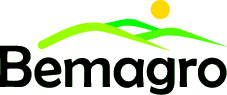 Mgr. Josef Kadubec
O nás
Poslání: „S porozuměním a v rovnováze se světem pečovat o nám svěřenou krajinu a živé bytosti v ní a poskytovat potraviny pro nasycení těla i duše.“
Vznik v roce 1994, od 2006 v ekologii
Necelých 2000 ha v podhůří Novohradských hor, z toho 470 ha orná půda
Chov, rostlinná produkce, zelenina, mléčné výrobky, péče o krajinu
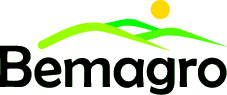 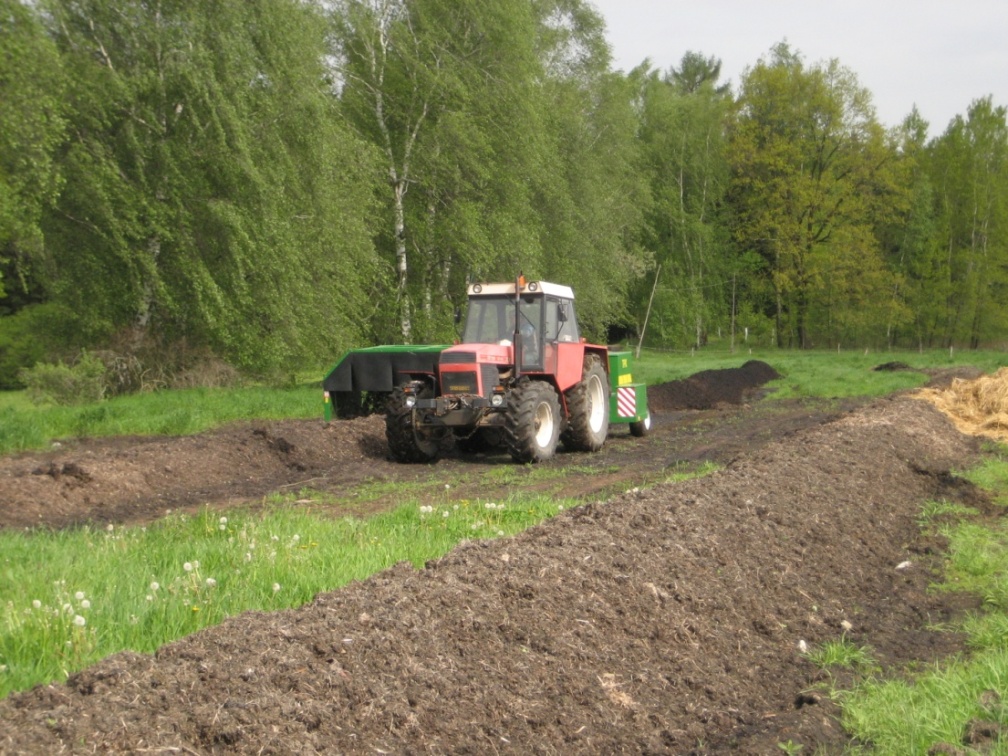 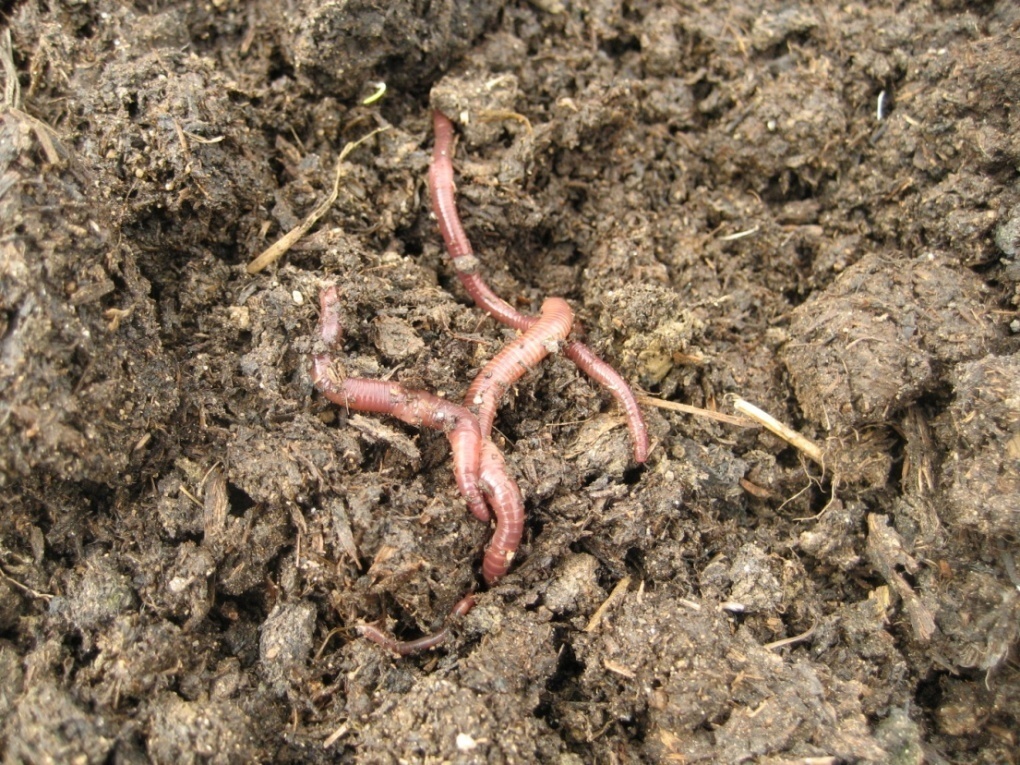 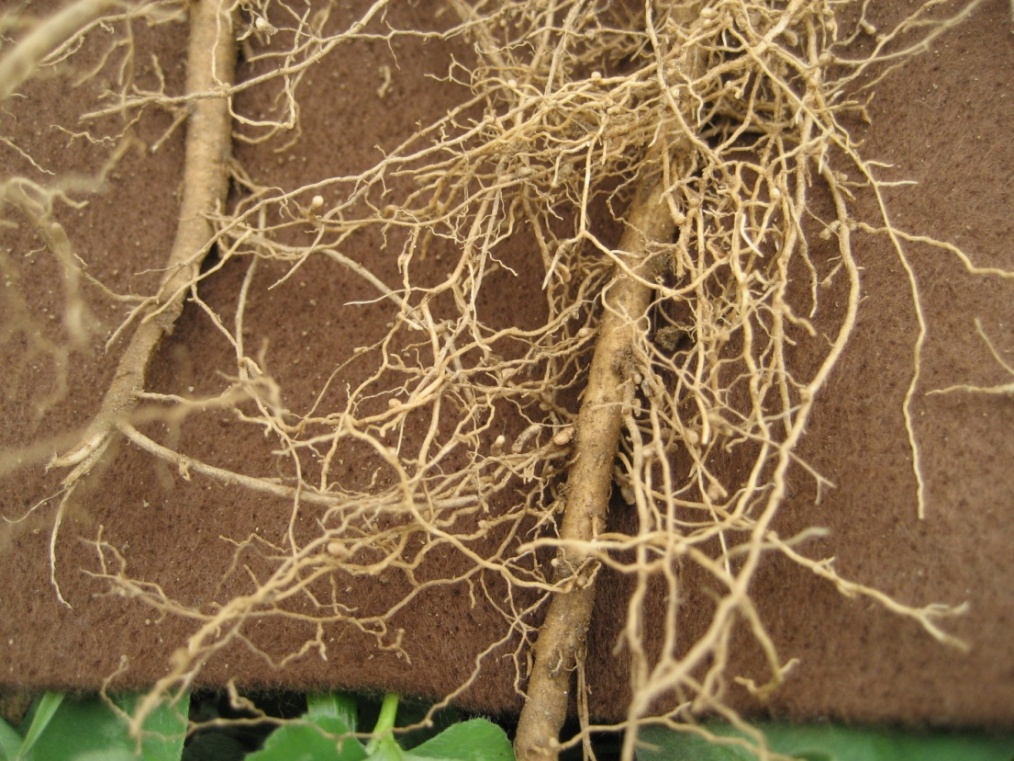 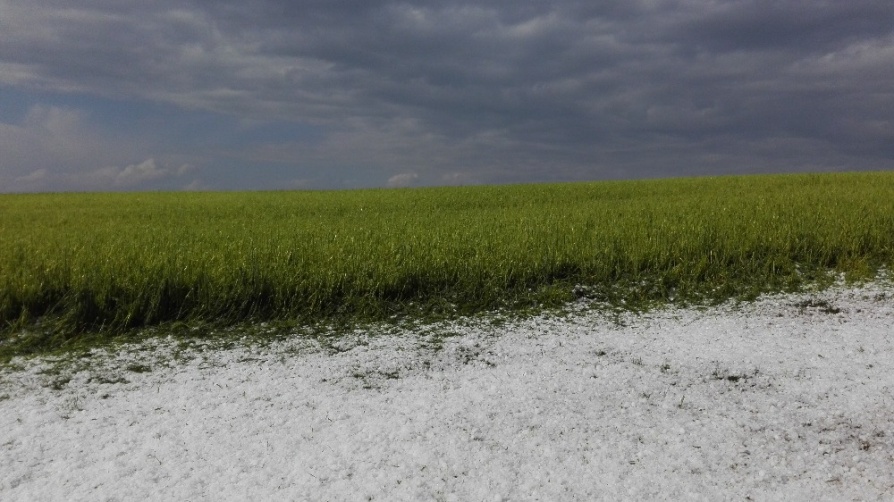 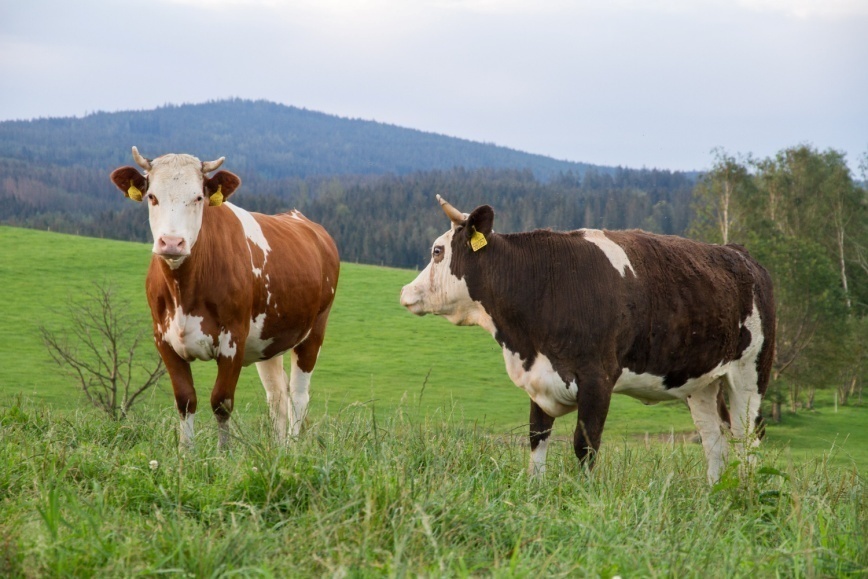 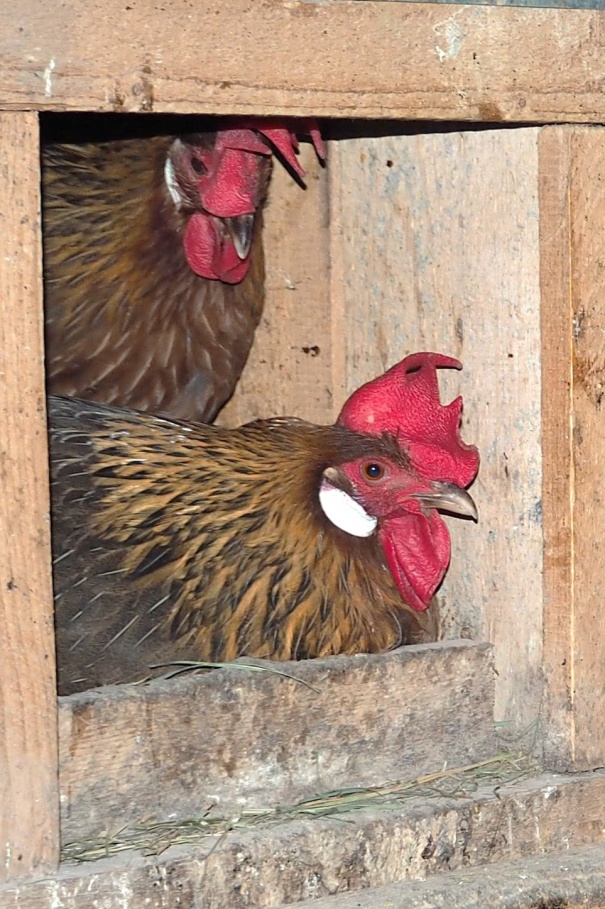 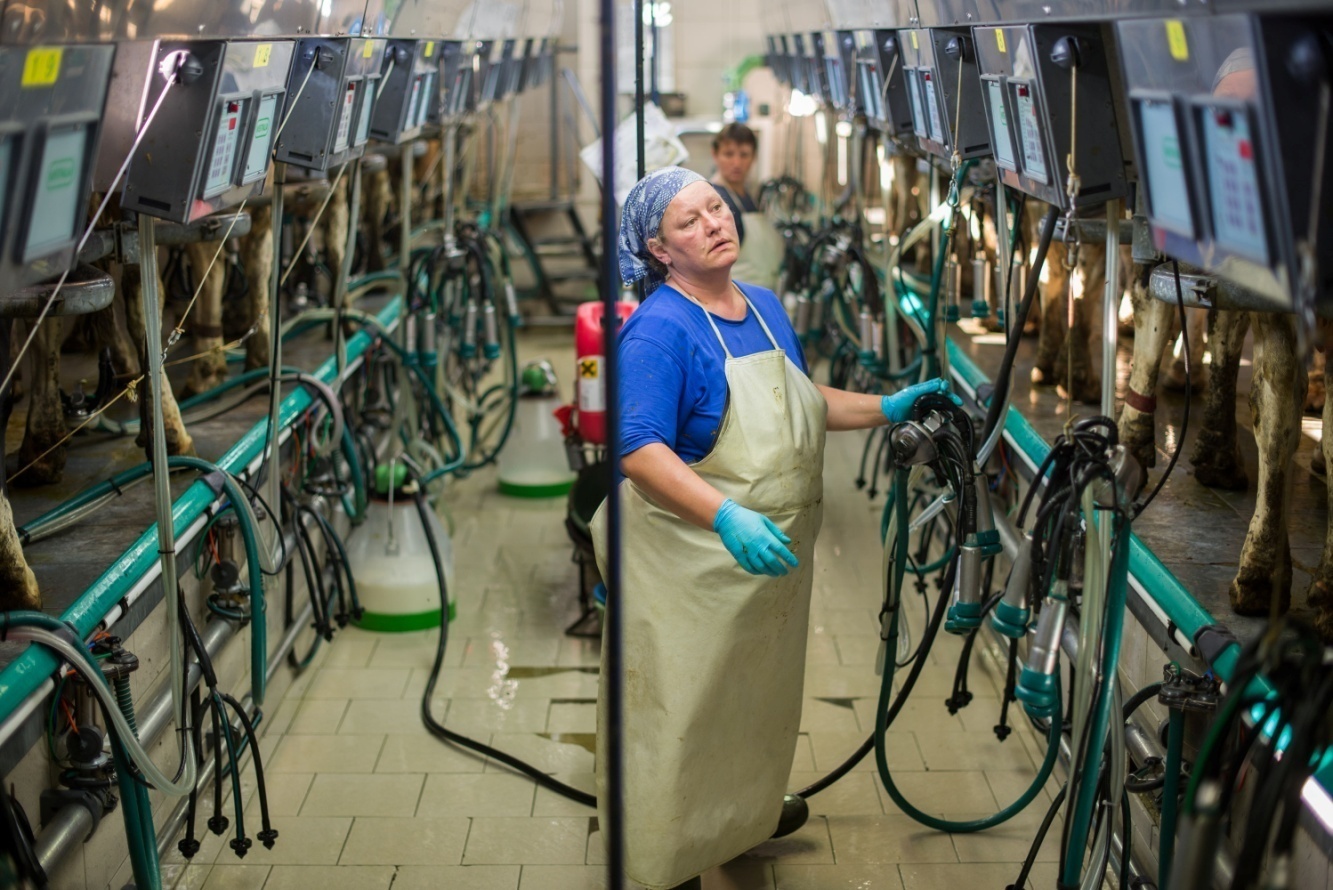 Mlékárna
stavba od 2013
provoz od 2016
výroba
mléko, jogurty, tvaroh
sýry: čerstvý, polotvrdý, zrající
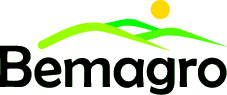 Mlékárna
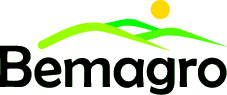 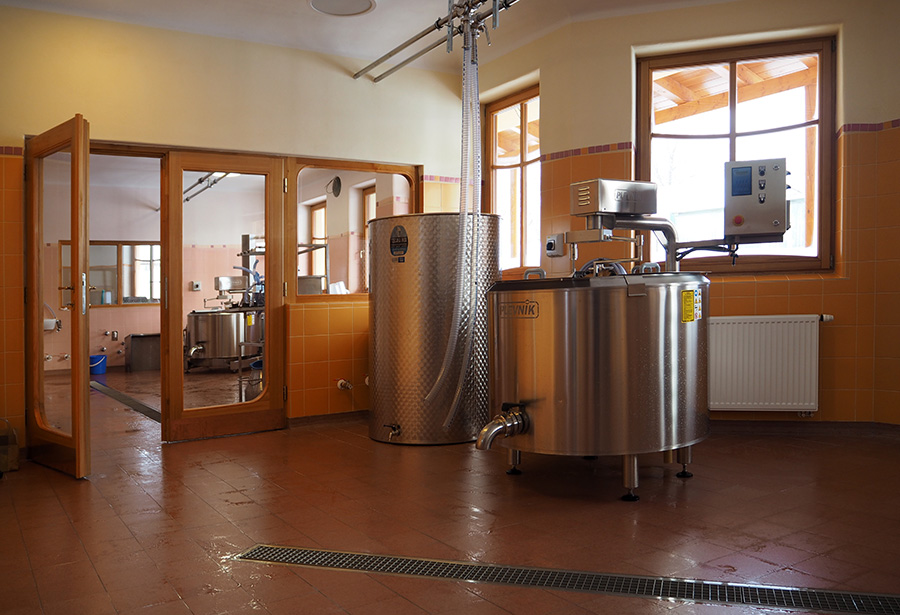 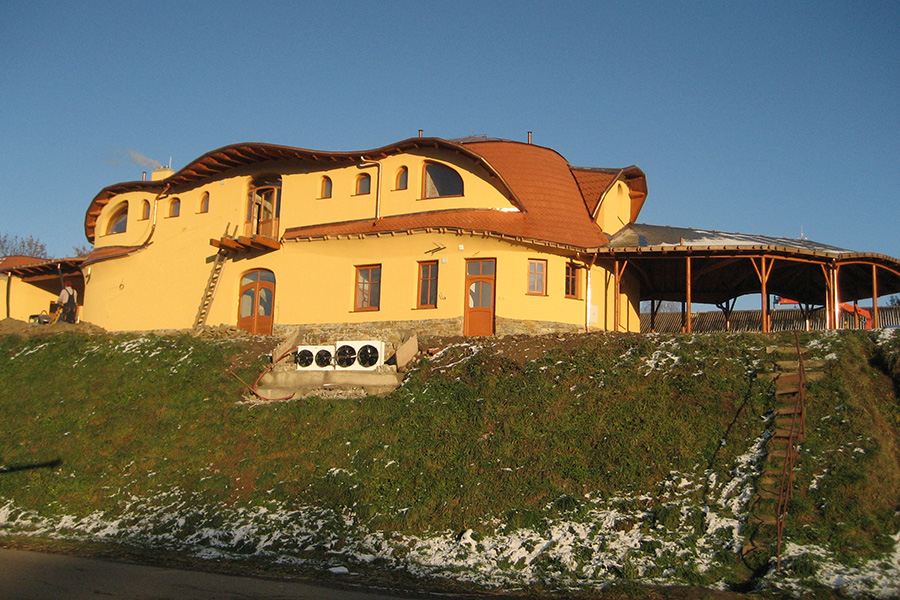 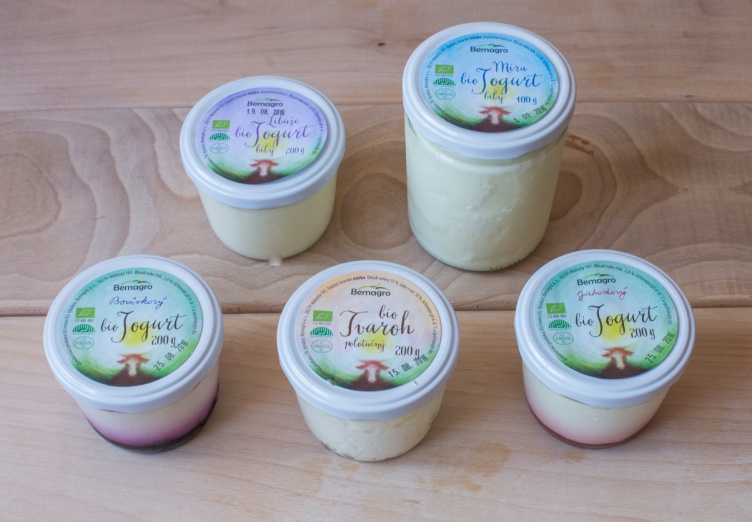 Zelenina
„zahrada“ v Meziříčí 1 ha – košťály a listy
„lepší“ pole cca 2 ha – kořenovky 
4 ha brambor – bez postřiků
pěstování na hrůbcích, velký podíl ruční práce
vlastní sklady

obiloviny: pohanka
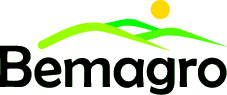 Zelenina
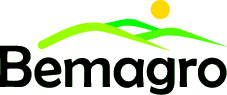 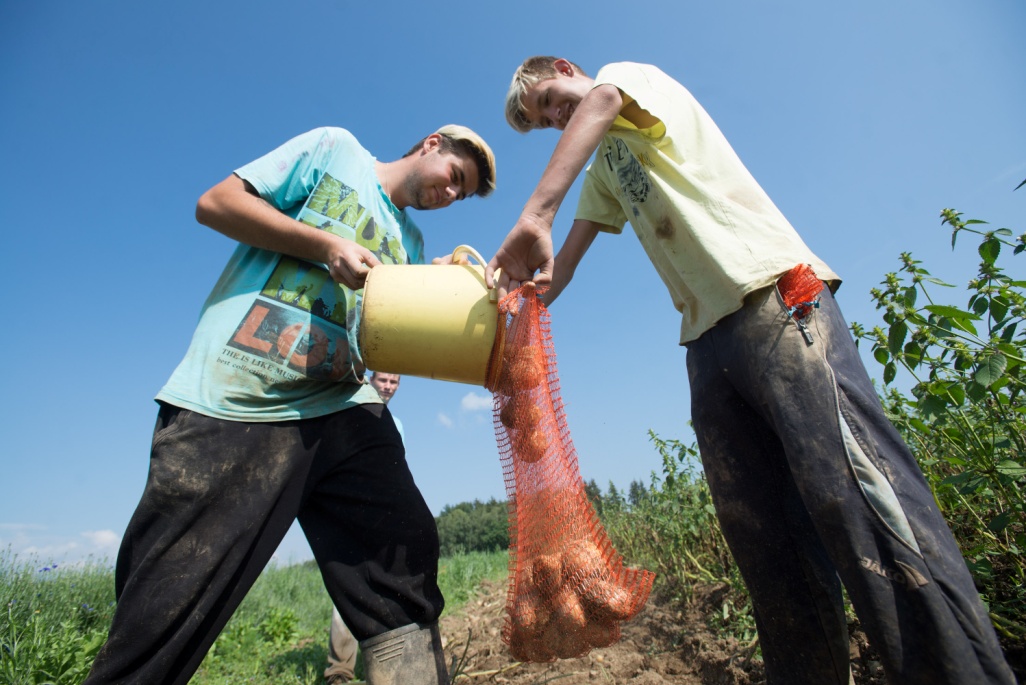 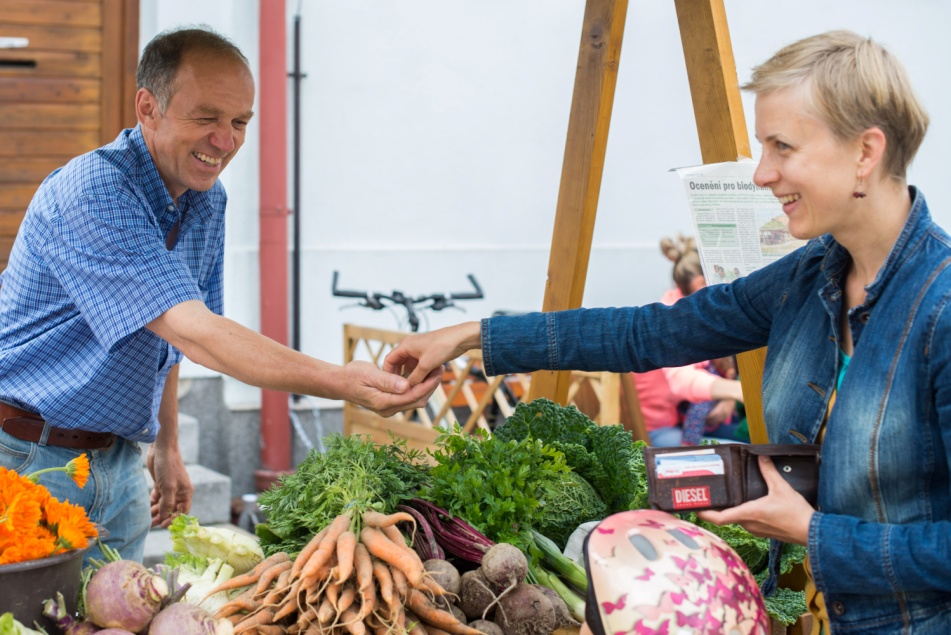 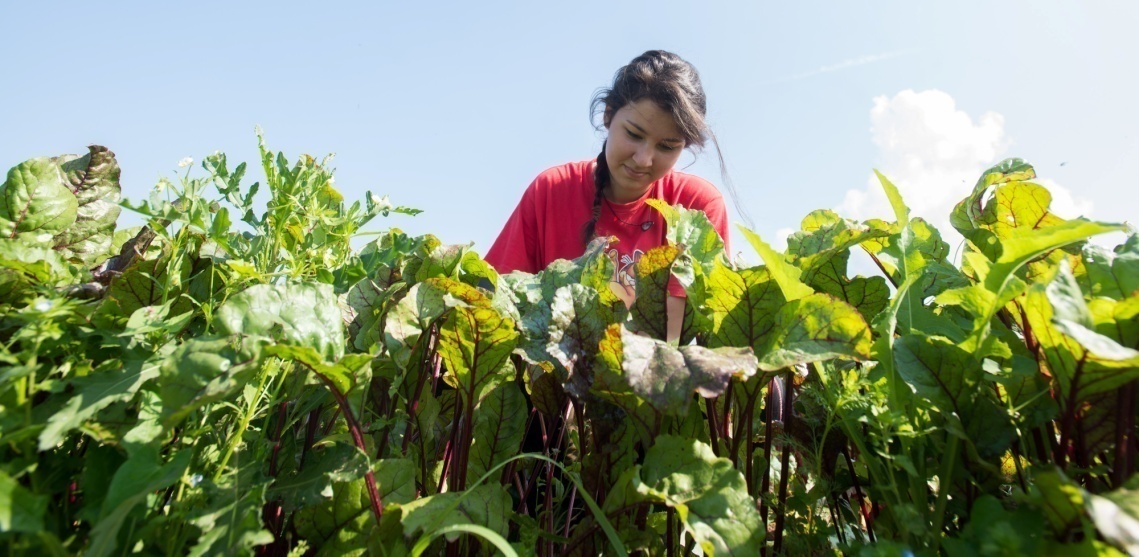 Ocenění
Bartákův hrnec za 2015

certifikace Demeter 2015 

Chutná hezky. Jihočesky. 2017 – první místo v kategorii „Mléko“ za mléko 
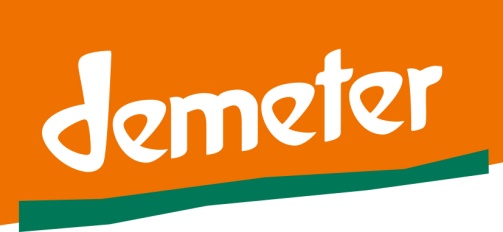 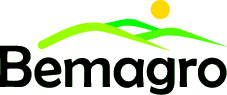 Ostatní aktivity
Péče o krajinu – stromořadí, biokoridory, tůňky a mokřady
Akce pro odbornou i širokou veřejnost
Den Bemagra 16. 9. 2017
Preparátové dny, odborné semináře, exkurze
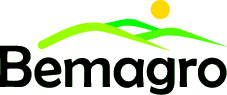 Děkuji za pozornost!

www.bemagro.cz
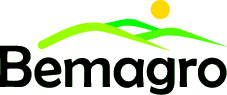